Der Feuchtigkeits-Schutzfaktor: 


besteht aus den Aminosäuren
(Proteion-Bausteinen)
die sich mit den Tensiden verbinden. 


Den Tensiden wird quasi der „Biss“ genommen. 
Die Lipide/das Hautfett 
Werden/wird besser geschont.
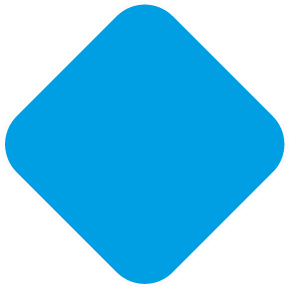 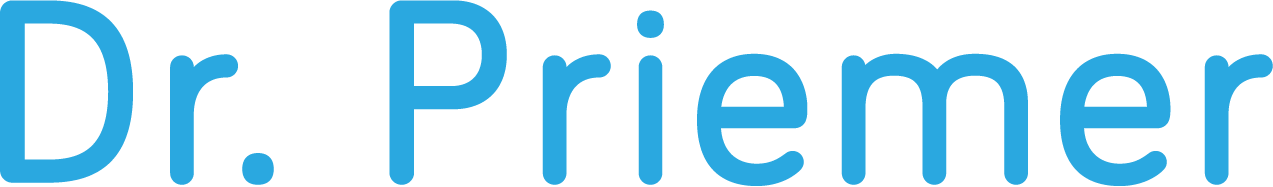 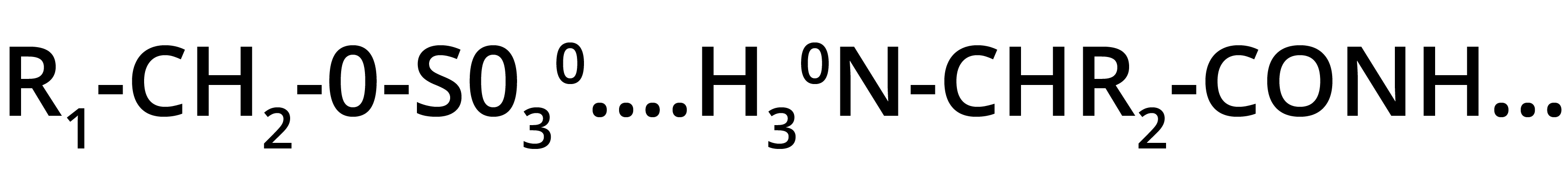 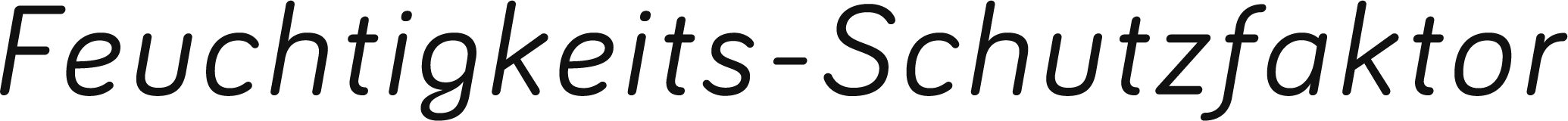 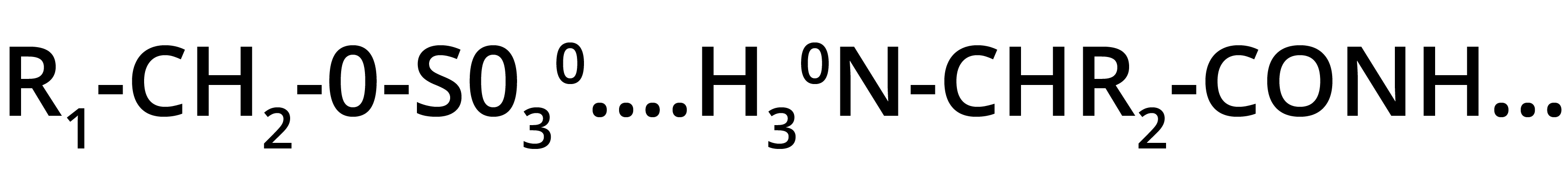 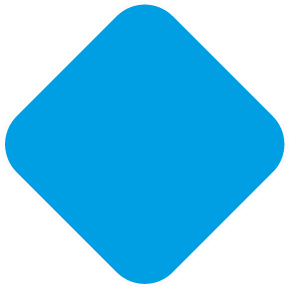 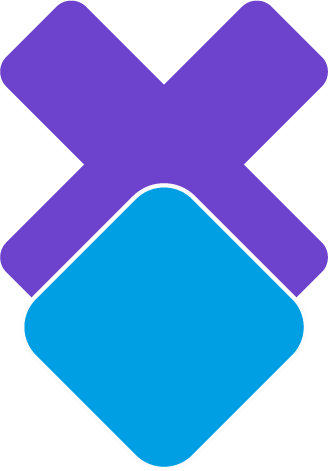 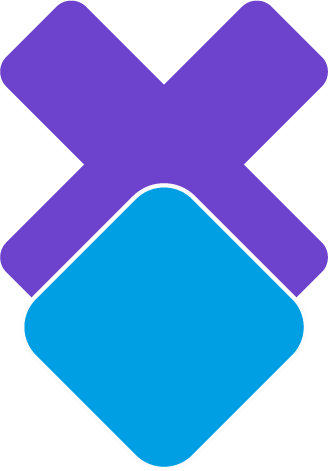 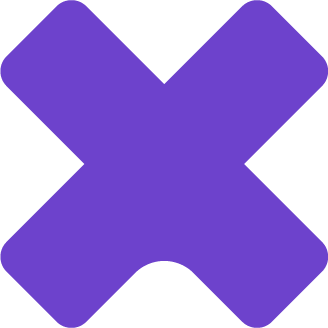 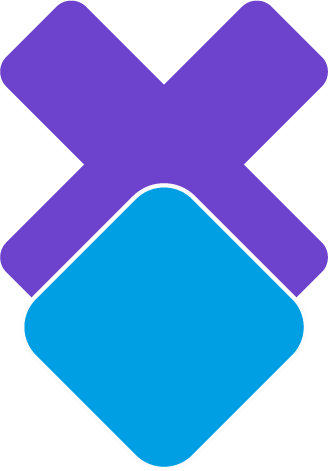 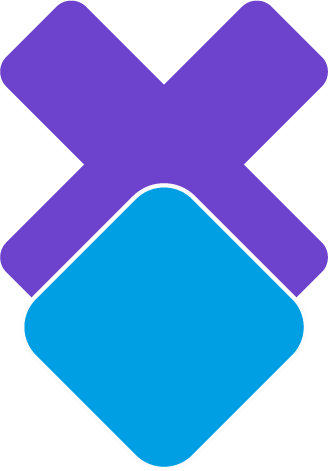 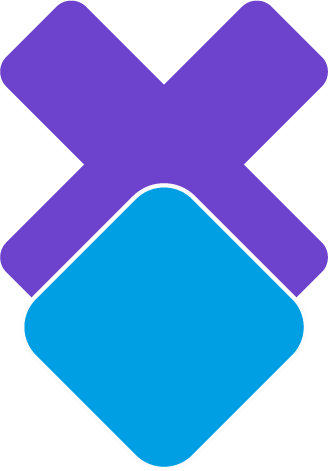 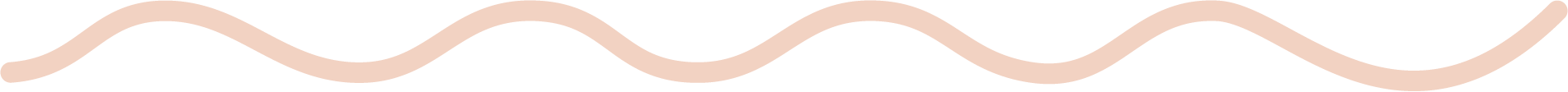 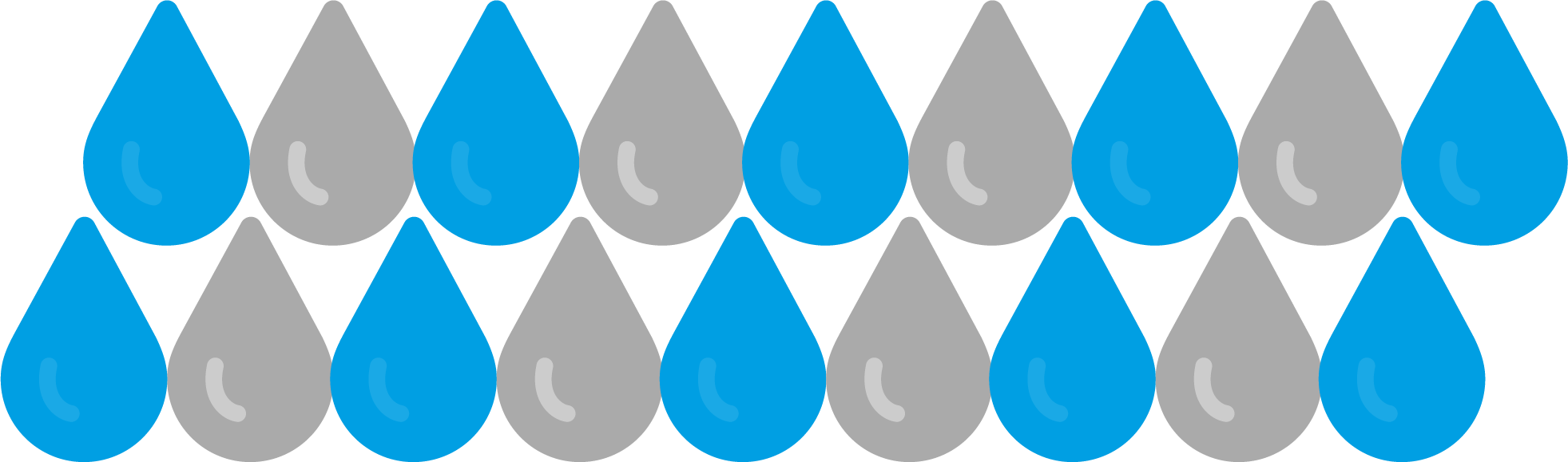 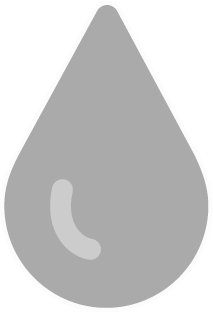 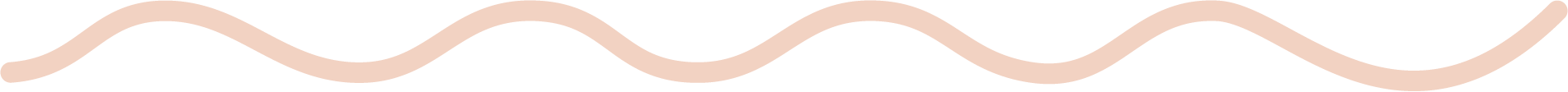